Муниципальное казённое учреждение «ВЫРИЦКИЙ  БИБЛИОТЕЧНЫЙ ИНФОРМАЦИОННЫЙ  КОМПЛЕКС»2020 год
Муниципальное казённое учреждение « Вырицкий      библиотечный информационный комплекс» создано 7 марта 2006 года  на основании решения Совета депутатов Вырицкого городского поселения.В состав комплекса входят пять библиотек – филиалов:  Вырицкая поселковая библиотека – филиал  им.  И.А.Ефремова : п. Вырица, ул. Ефимова, д.35;Детская библиотека - филиал: Коммунальный пр., д.11;Минская сельская библиотека - филиал: д.Мины, ул. Краснофлотская, д.32Новинская библиотека – филиал: пос. Новинка, ул. Вокзальная, д.1;Чащинская сельская библиотека – филиал: пос. Чаща, ул. Лесная, д.7                            Учредитель учреждения -   Администрация Вырицкого городского поселения.
Библиотечный фонд-88371 экз.Читатели-5288 ,из них дети до 14 лет-1669; молодёжь-331Посещаемость-27430Книговыдача-94295
«Коренные народа Ленинградской области»
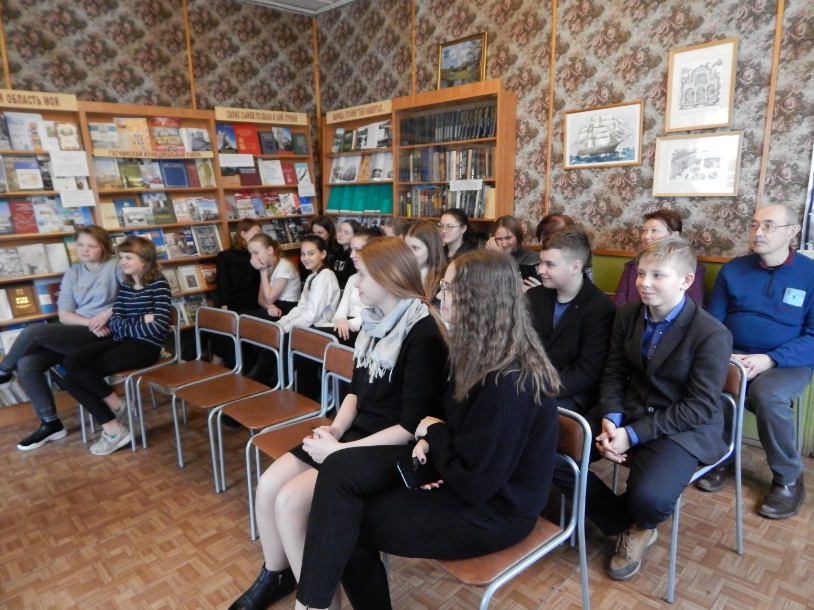 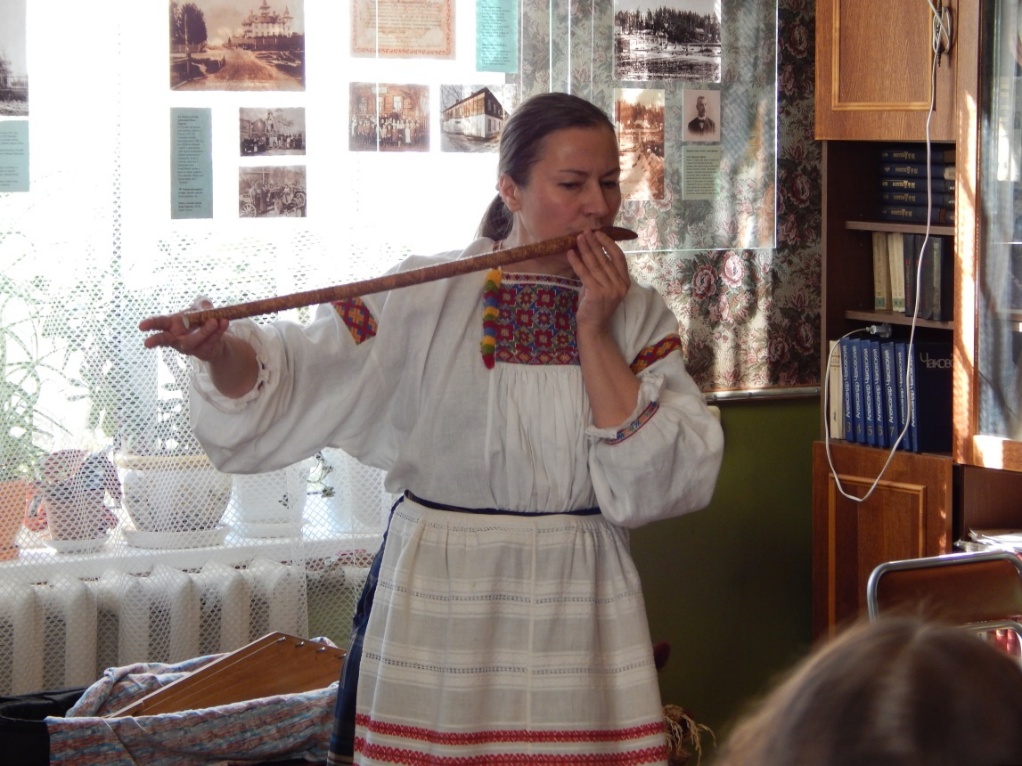 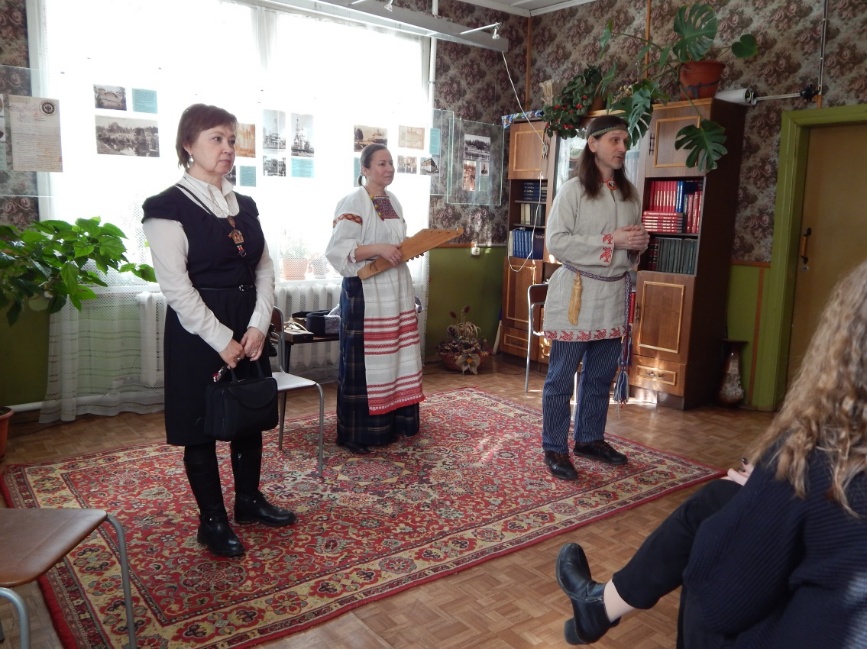 Народные инструменты. Наши гости Дом народов Ленинградской области

Поселковая б-ка им.И.Ефремова, март
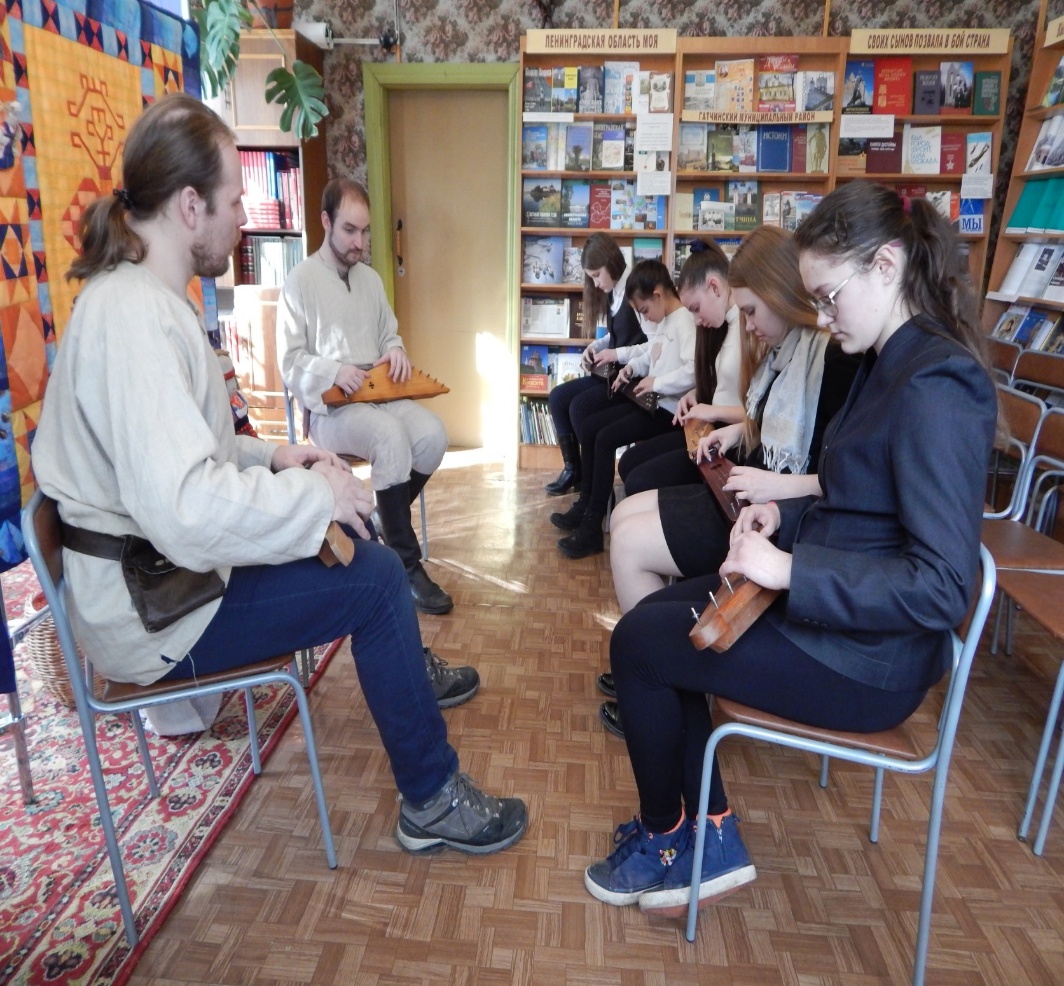 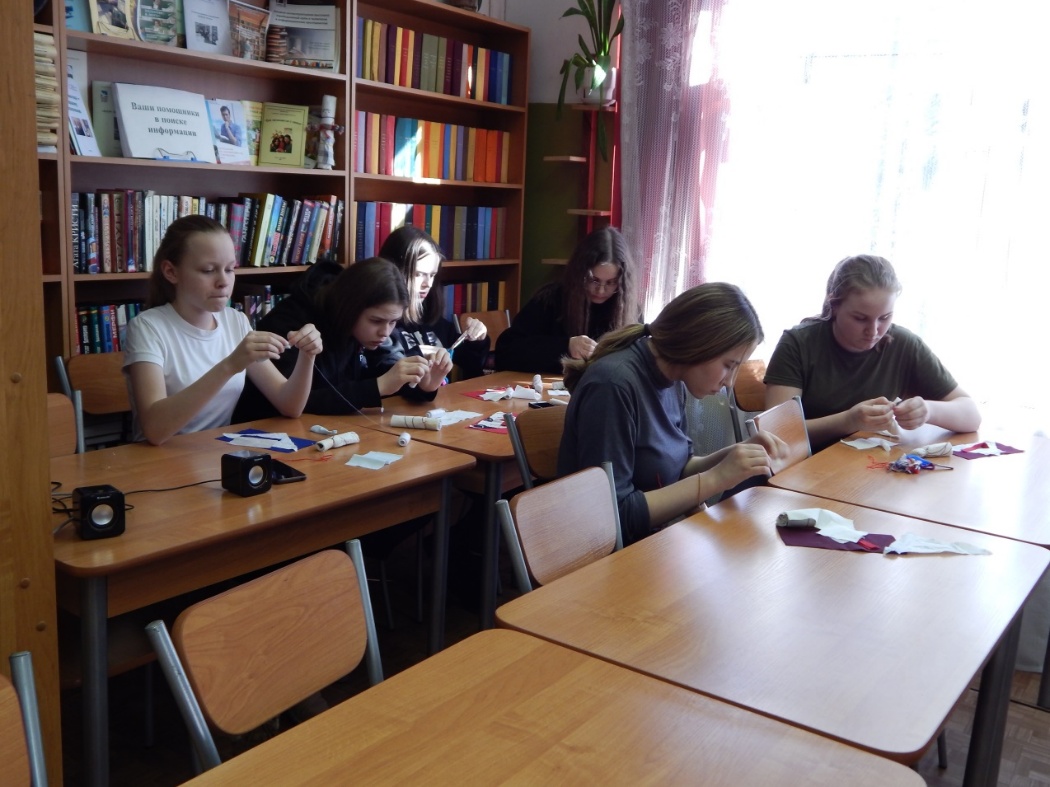 Мастер-класс игры на  национальных инструментах
Класс по изготовлению кукол
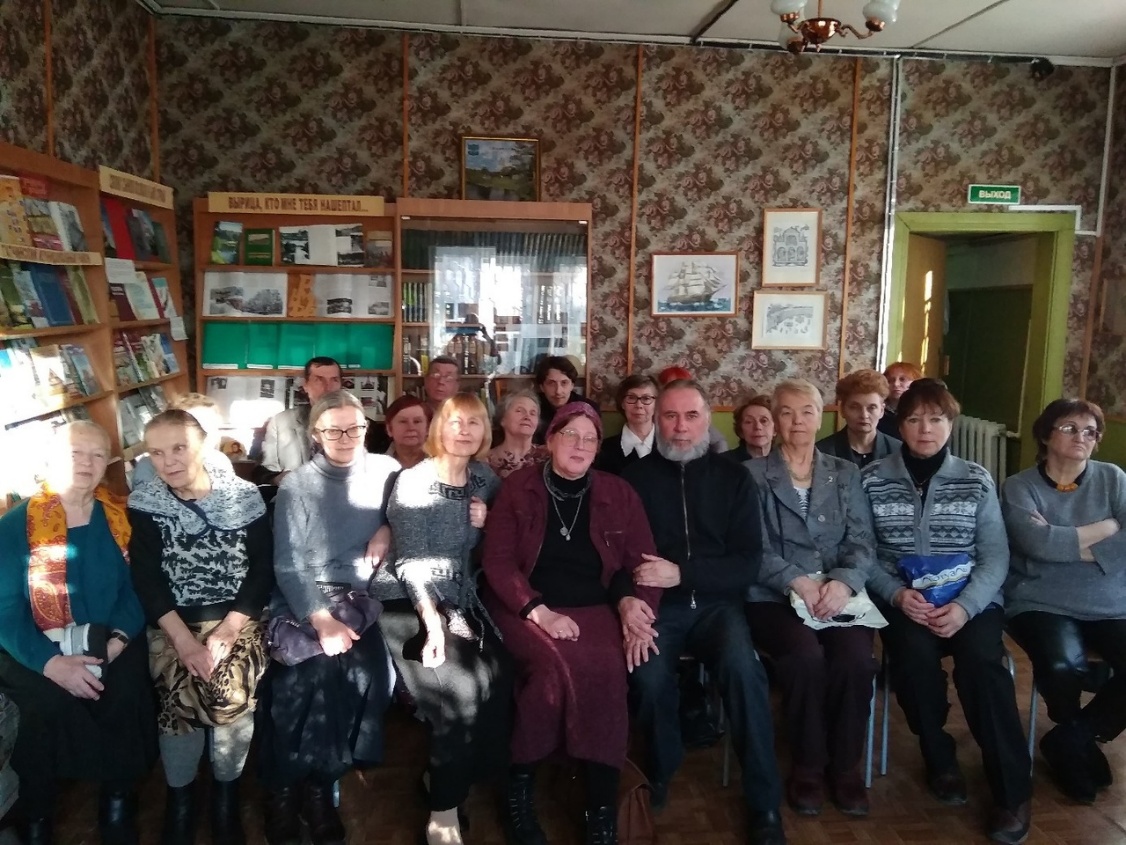 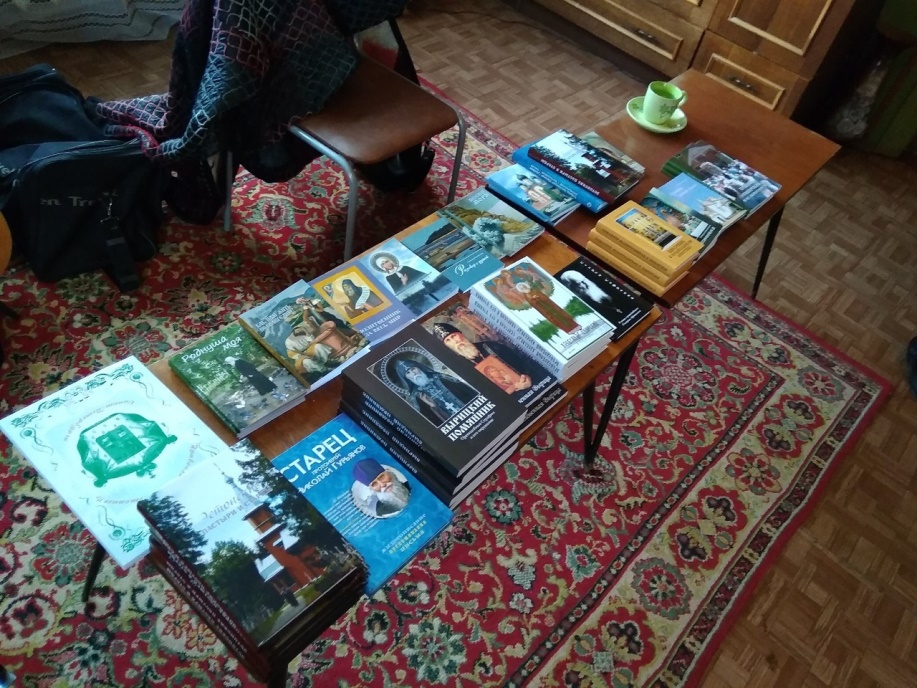 Проект «Возвращение». Презентация книг .Л.Ильюнина и К.Сиверский февраль 2020
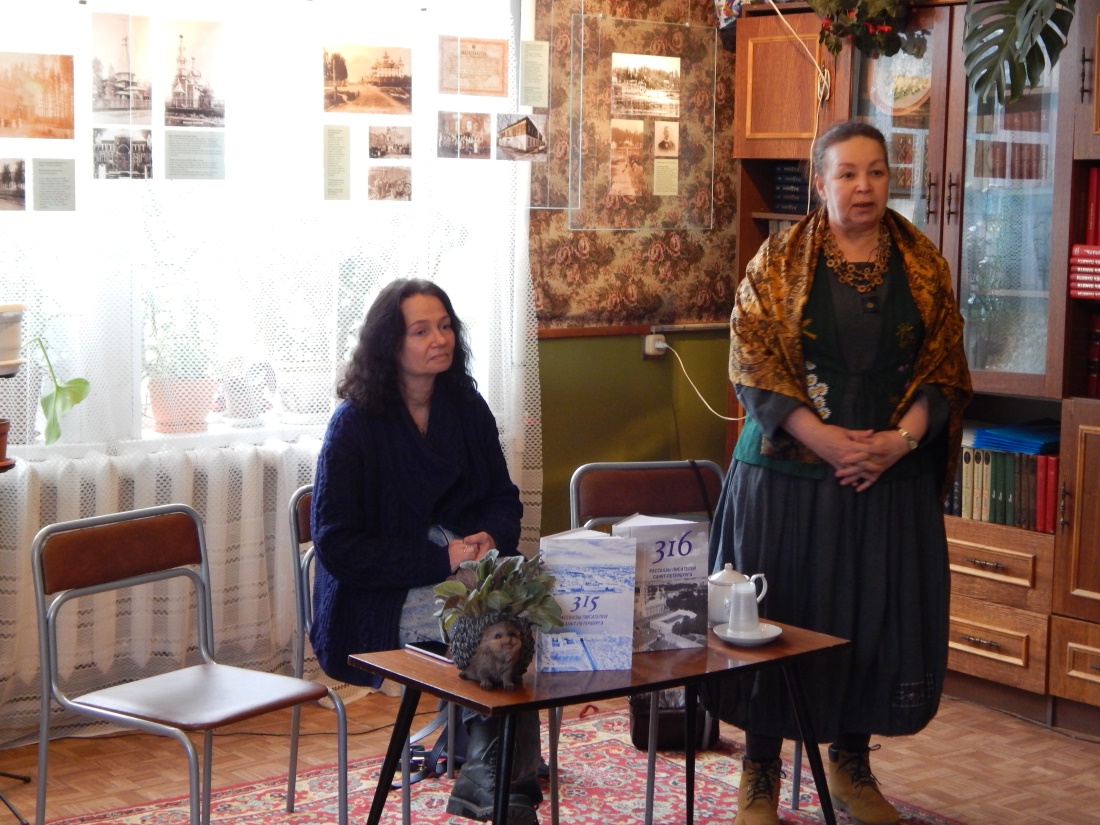 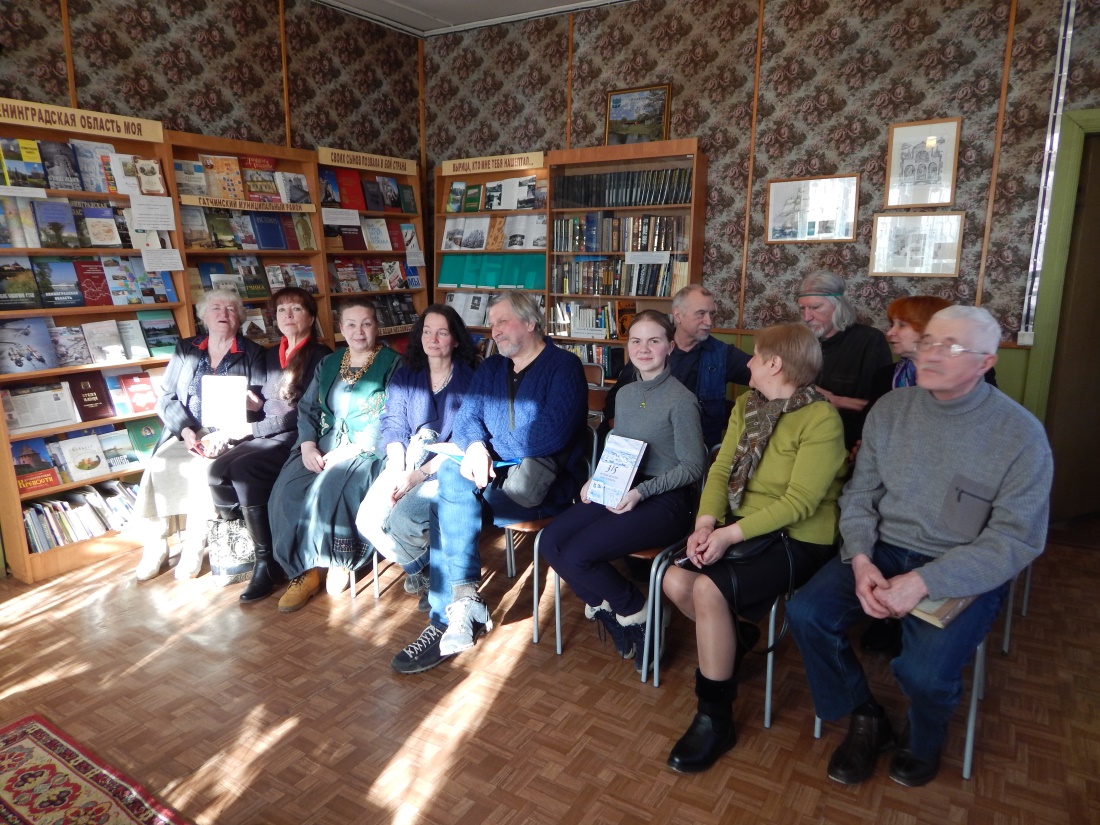 Встреча с авторами  сборника рассказов писателей Сантк-Петербурга «316» Н.Кузнецовой, С.Кулешовой
март
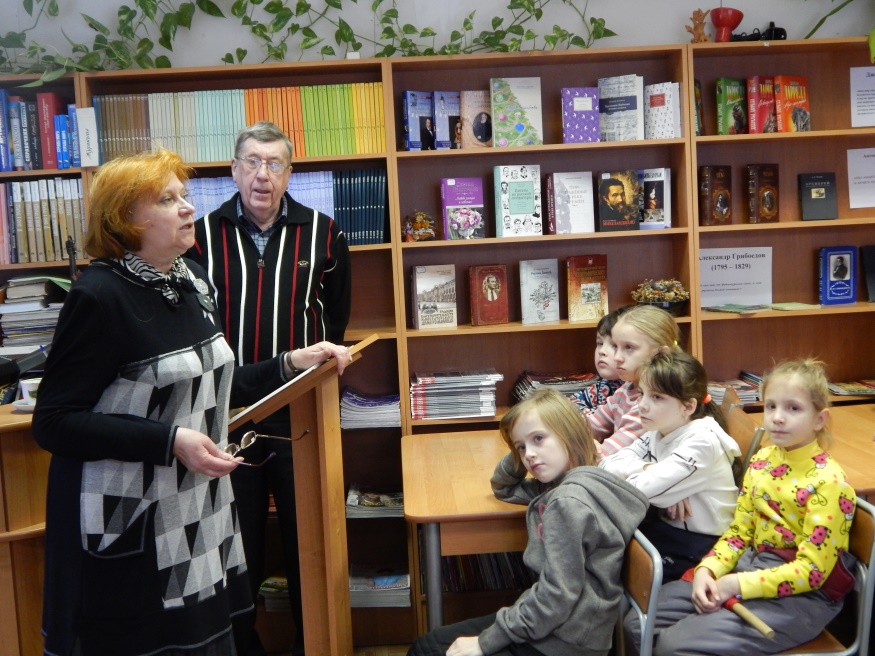 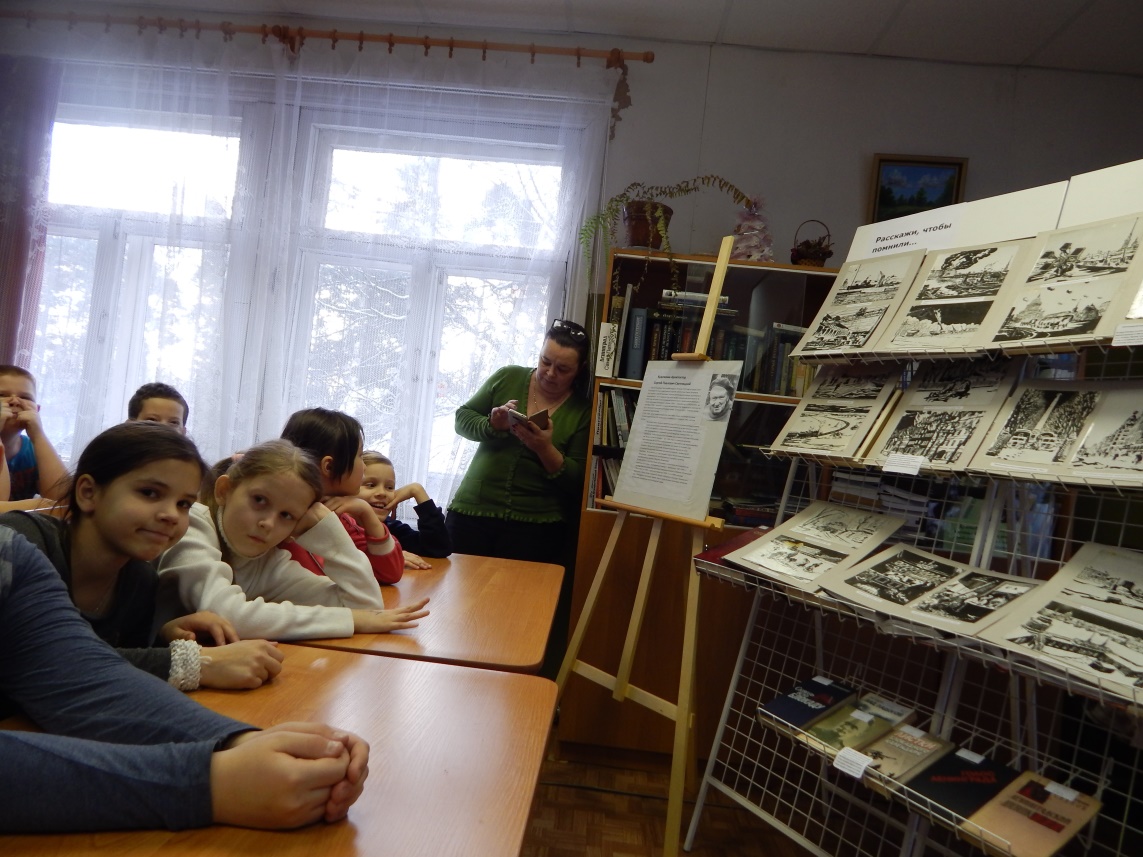 Расскажи, чтобы помнили» Блокадные рисунки С.П.Светлицкого  
январь 2020
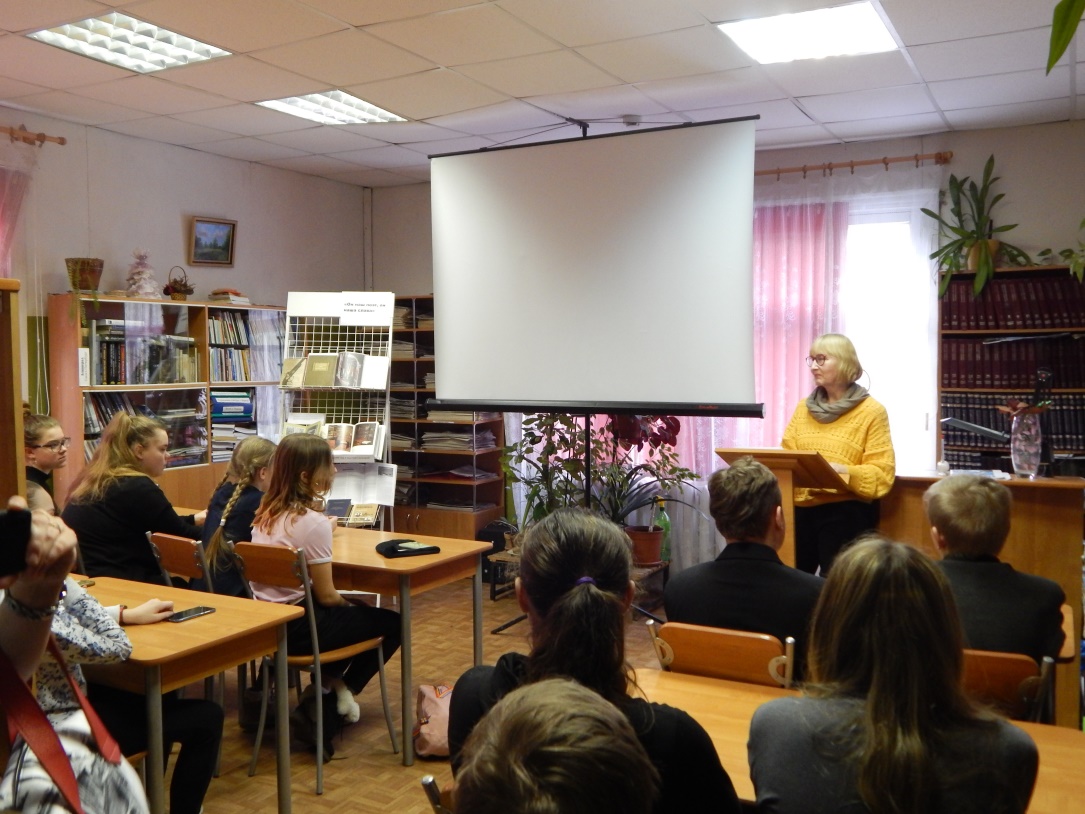 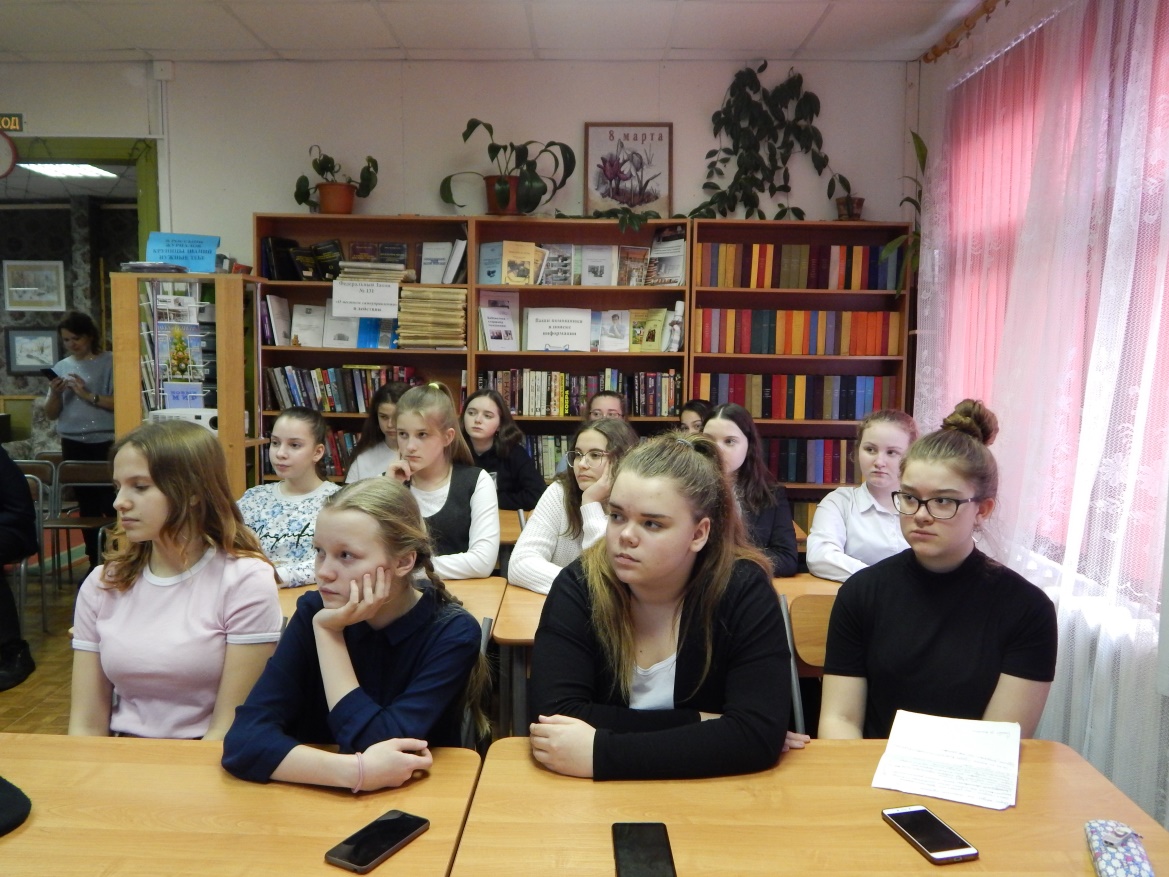 Проект «Мы сбережём тебя, русская речь» 
День родного языка 
февраль 2020
Конференция  «Из истории образования в Вырице» сентябрь 2020
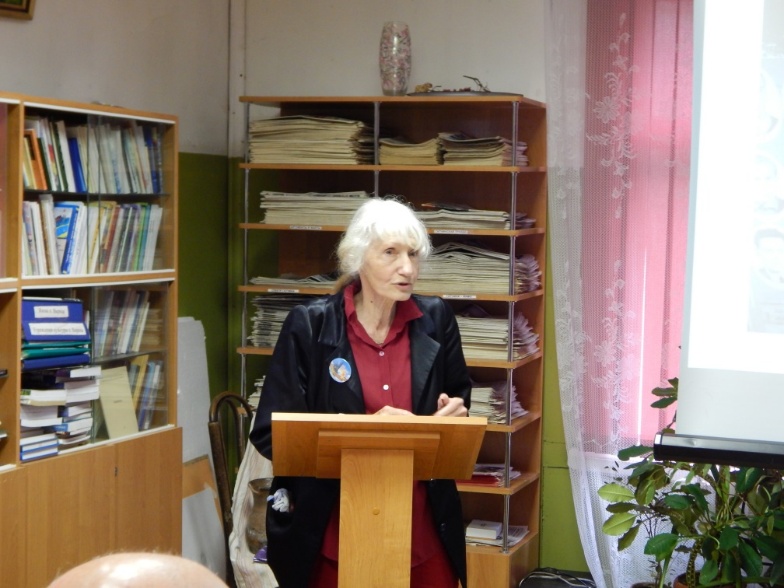 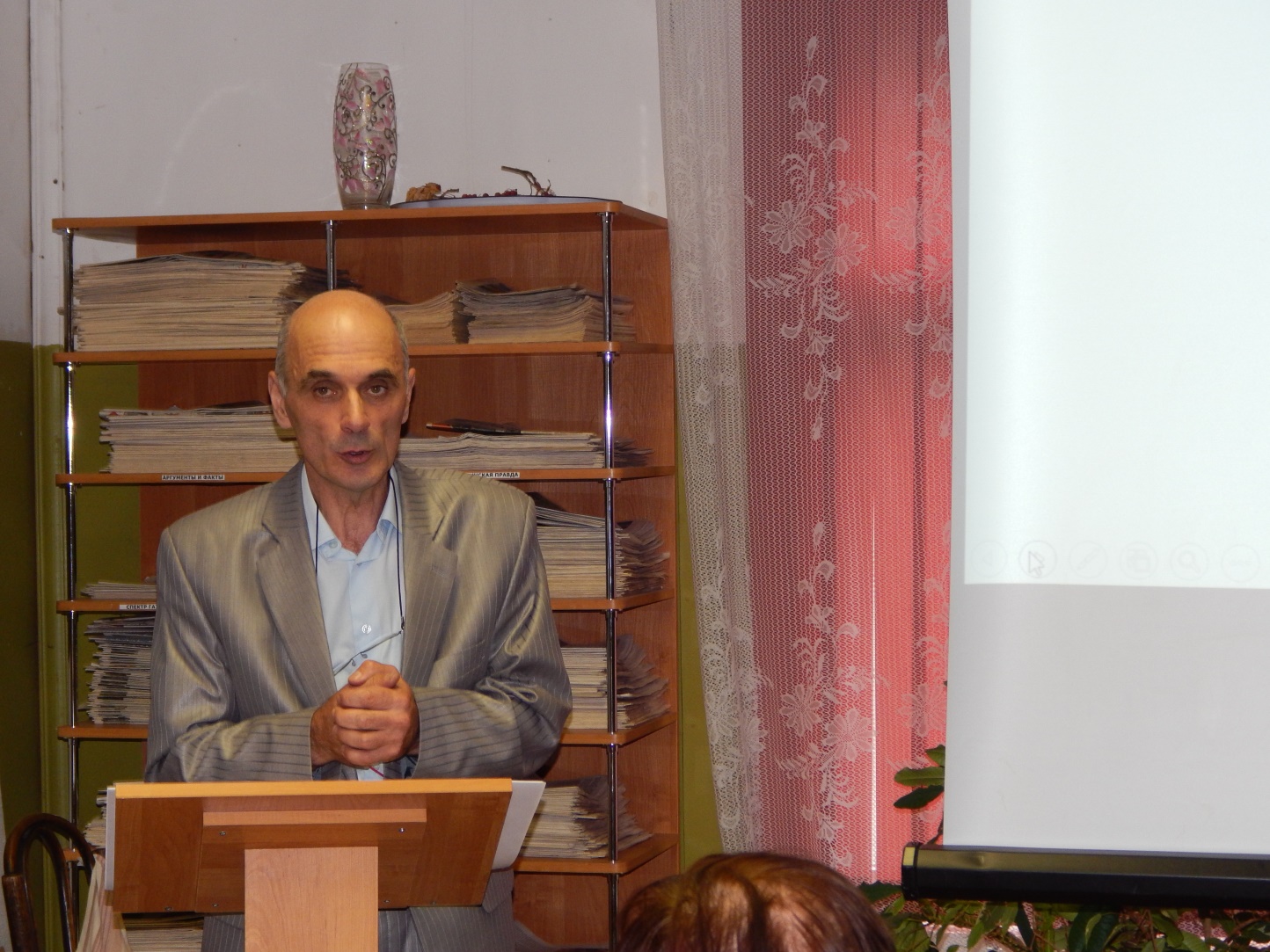 О.М.Соловьёва 
«О чём рассказала школьная фотография»
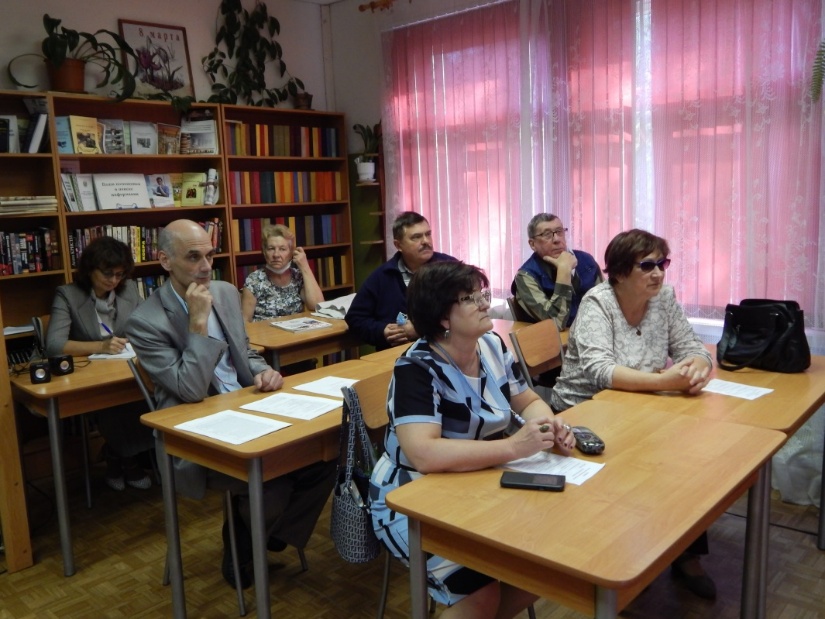 Р.Ганцев
 «Торговая школа А.Ефремова»
Творческое объединение «Долина» июнь 2020
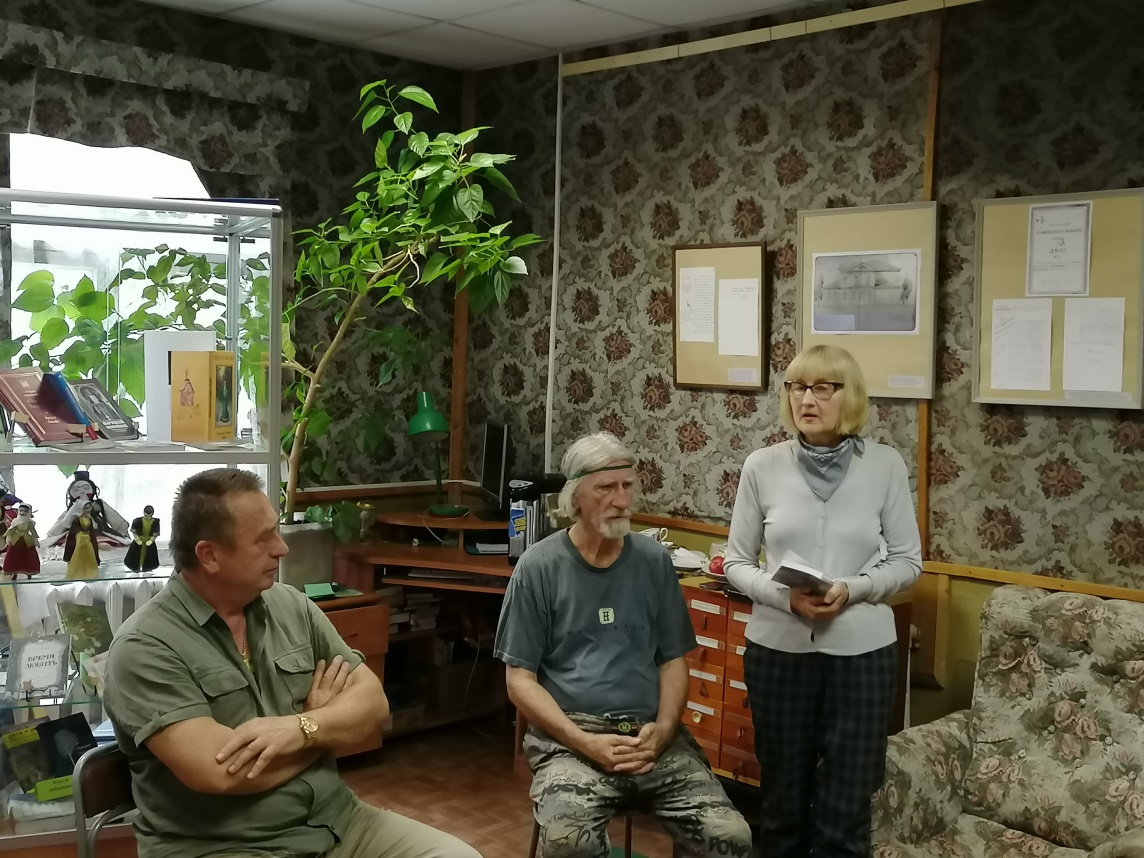 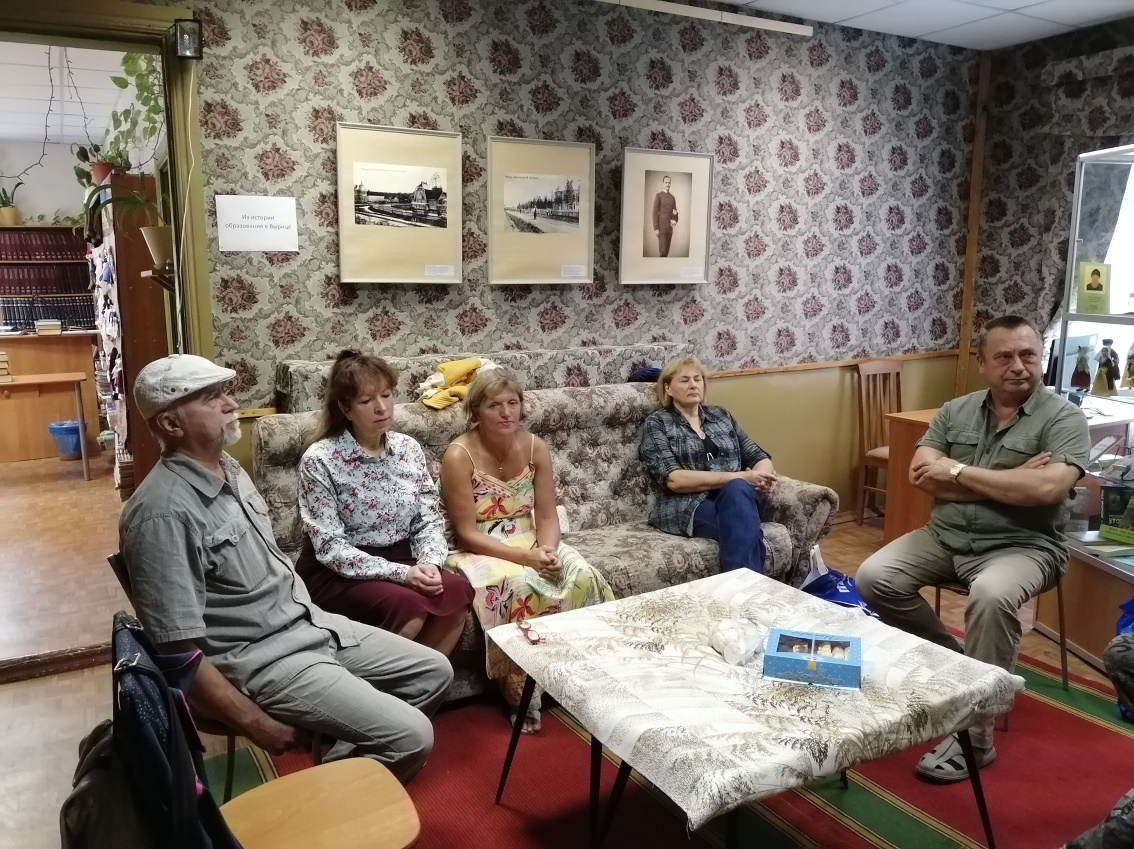 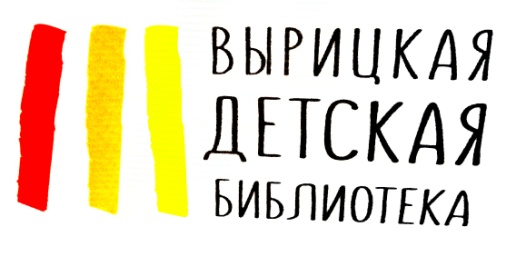 Блокадная школа
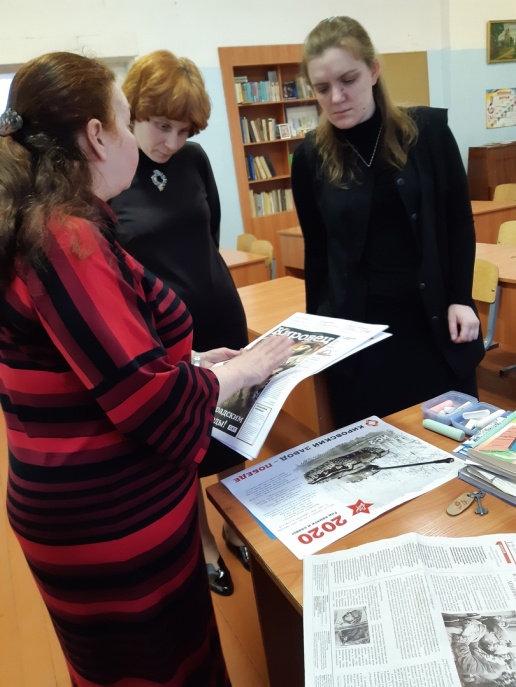 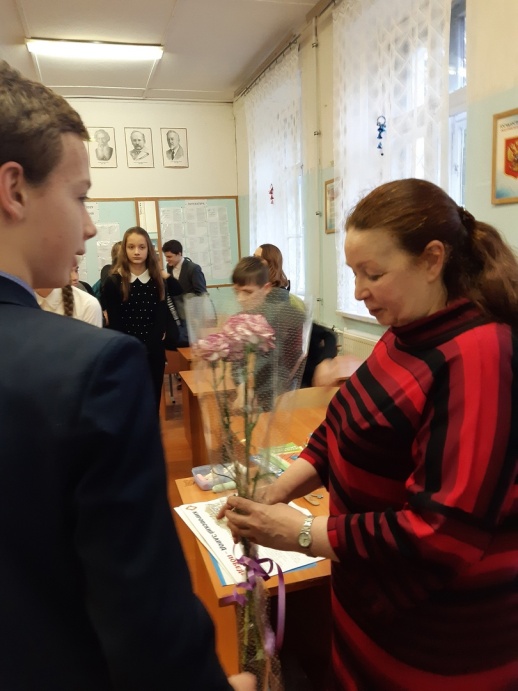 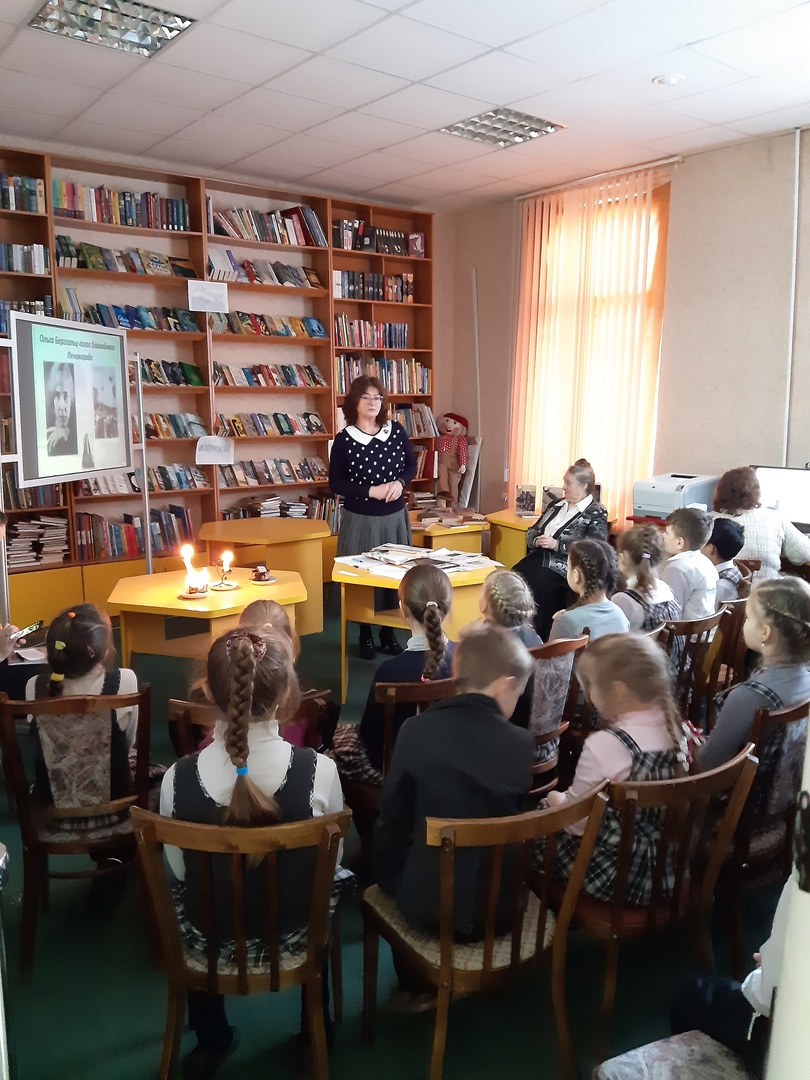 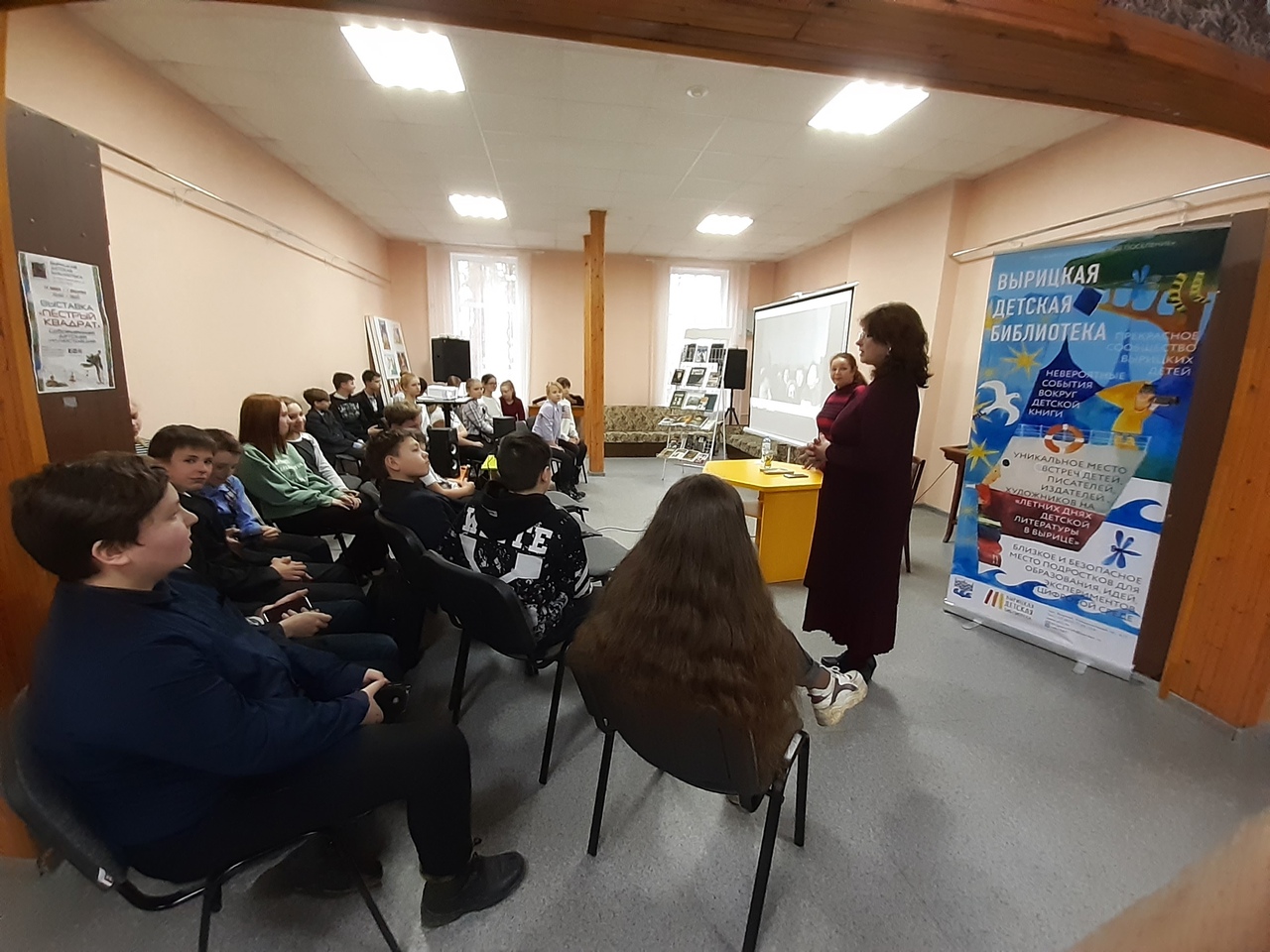 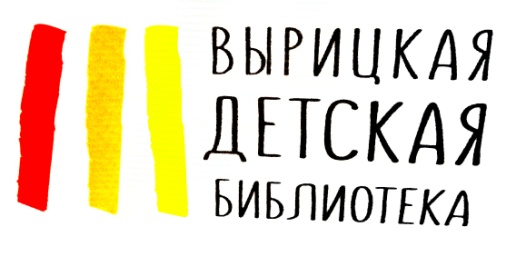 Писатели Е.Пастернак и А.Жвалевский в гостях  у  читателей библиотеки
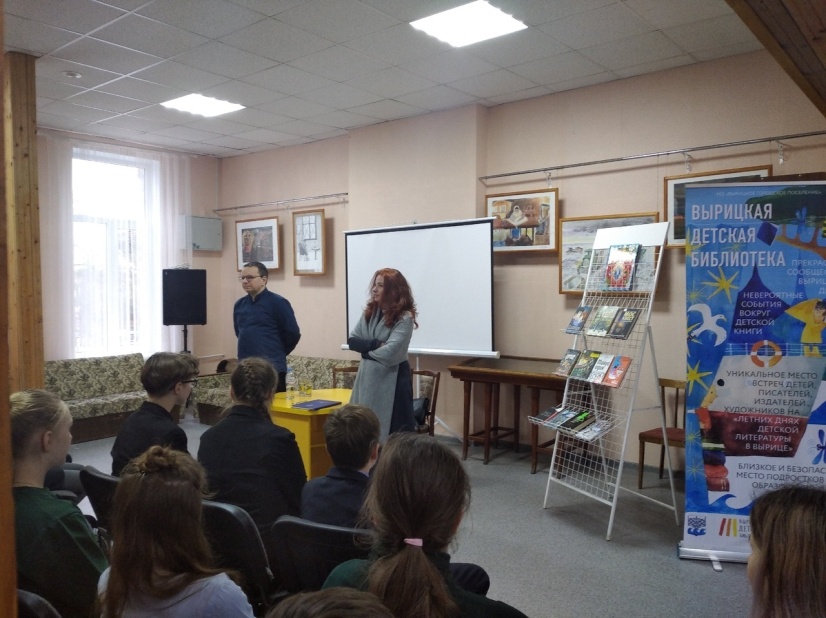 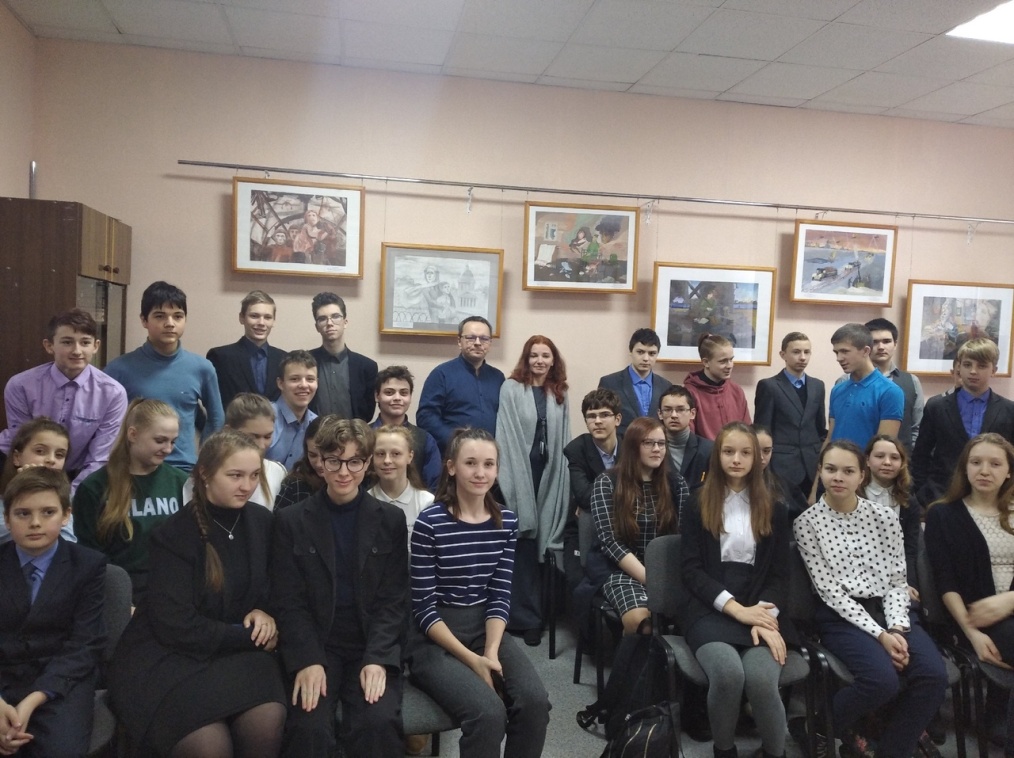 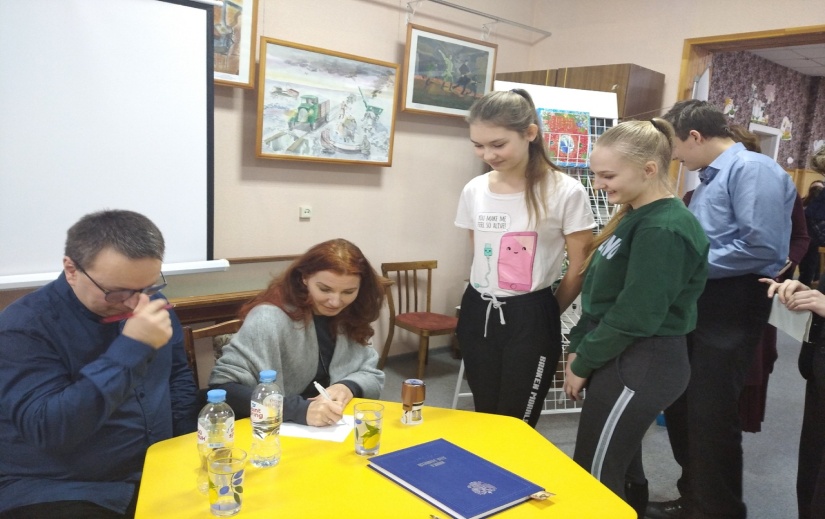 «Урок мужества» проводит сотрудник МЧС к 23 февраля
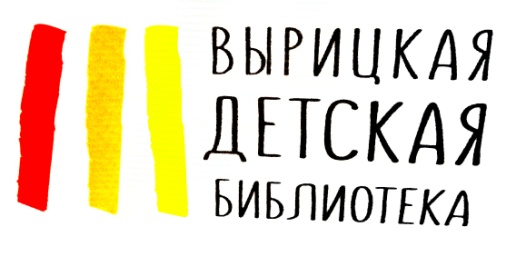 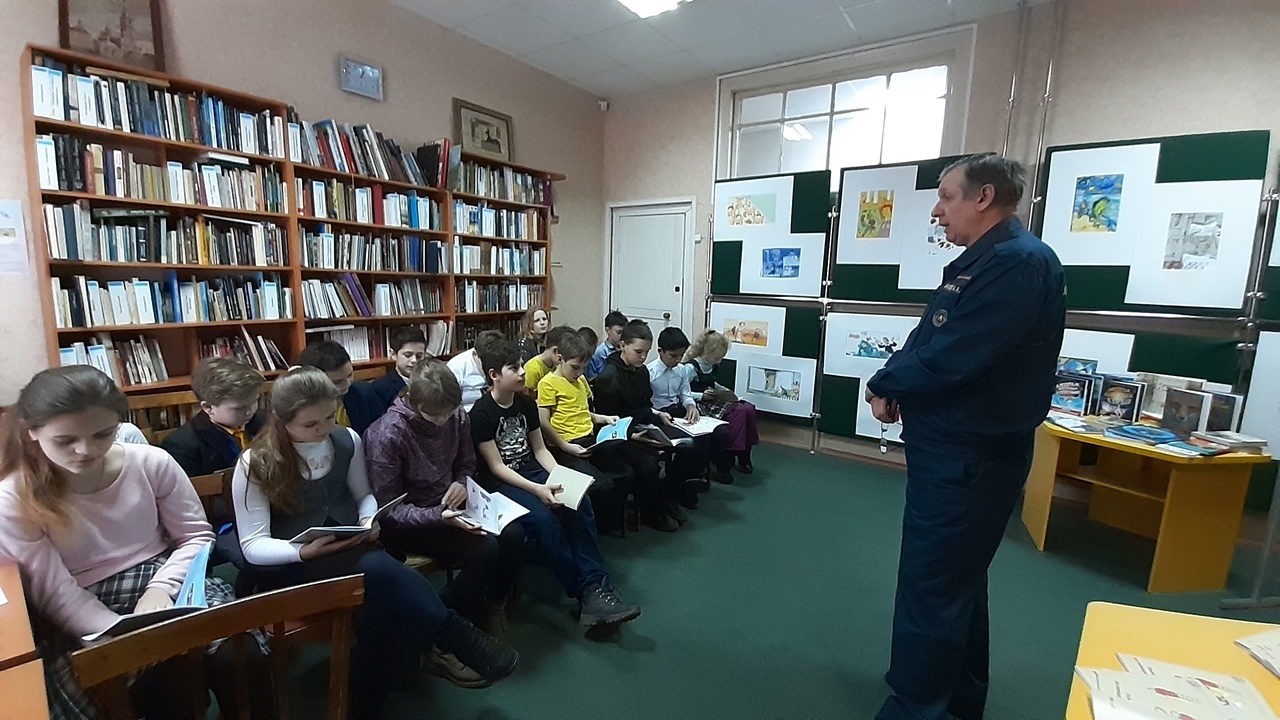 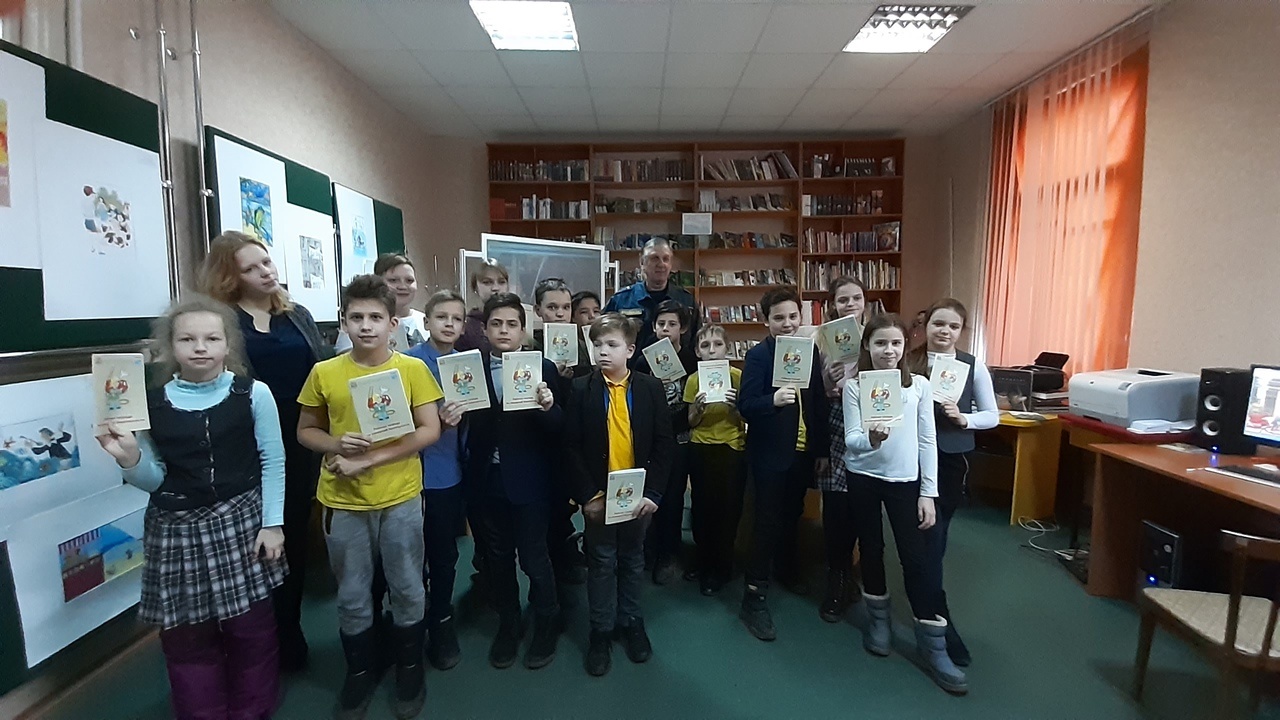 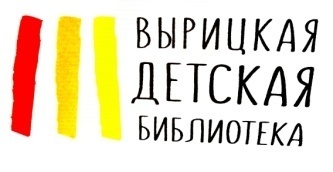 «Ужасно интересно всё, что неизвестно»- выставка Детской литературы Норвегии
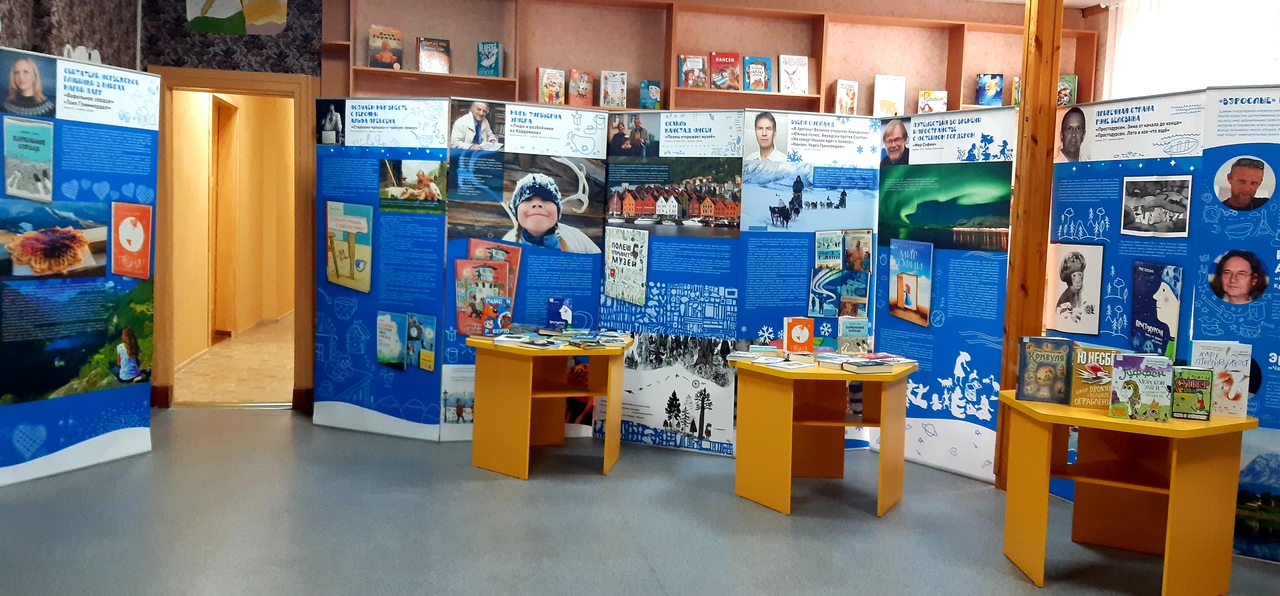 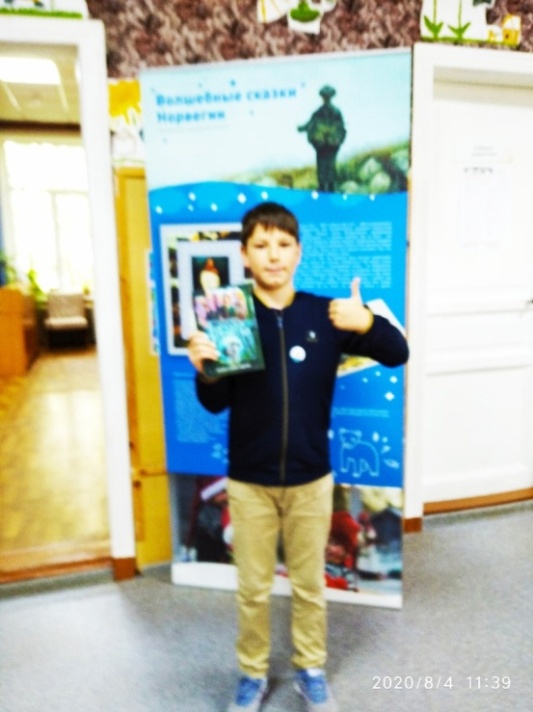 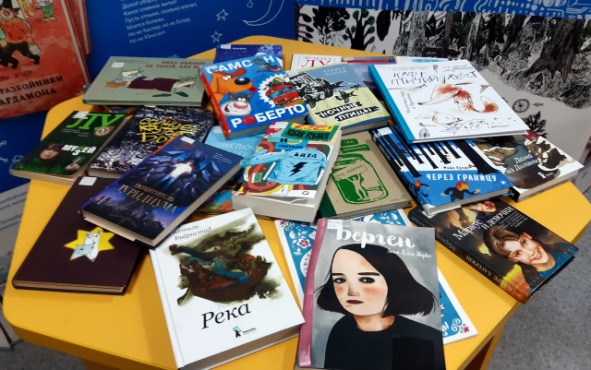 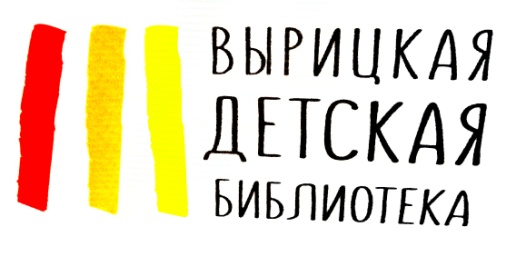 «Вырица-волшебная страна»-праздник посёлка на площадке «Воздушная библиотека»
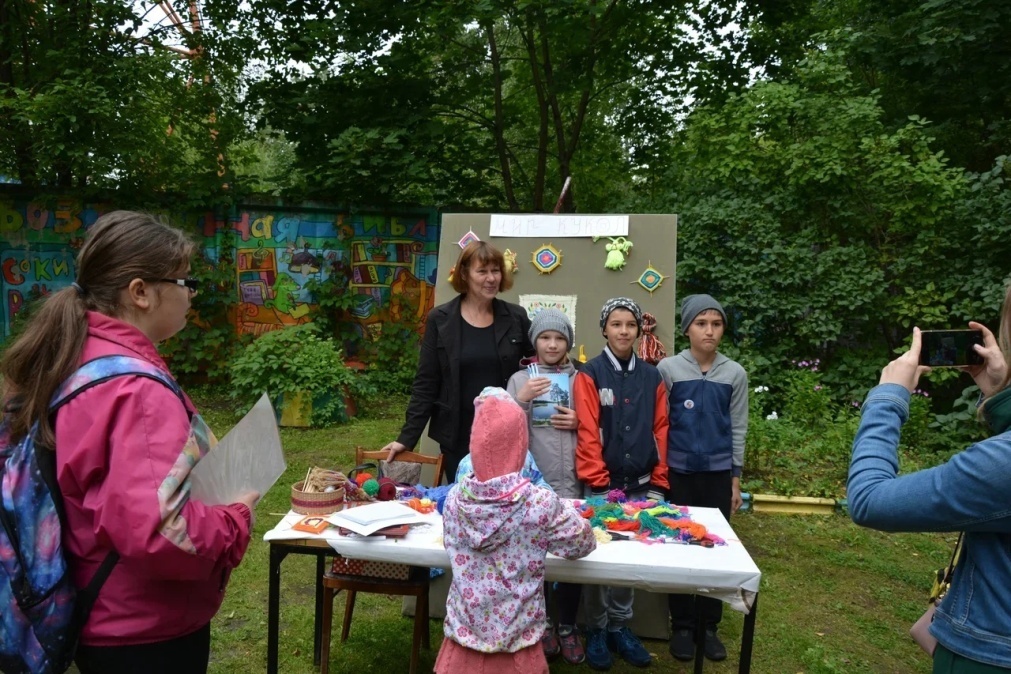 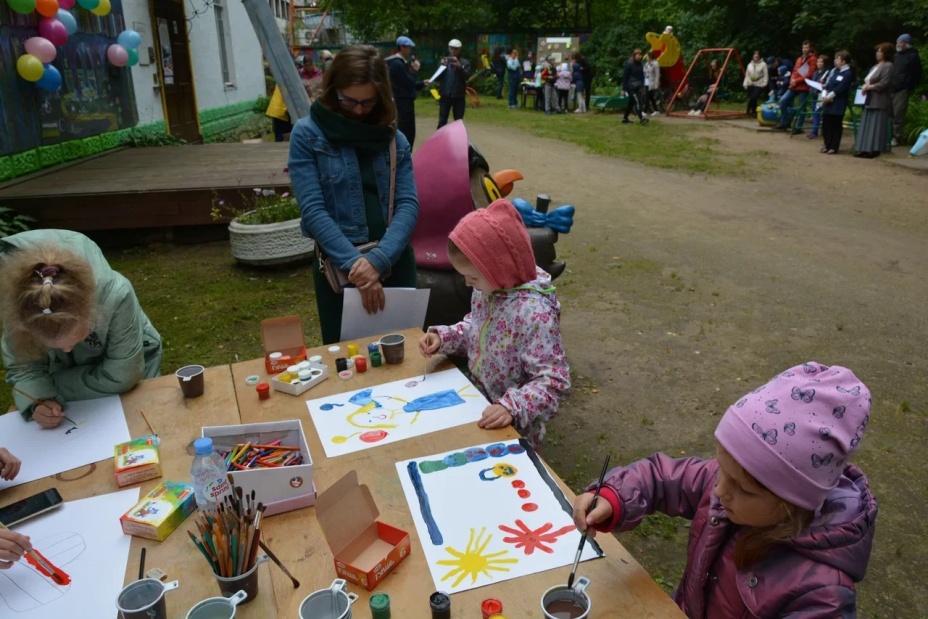 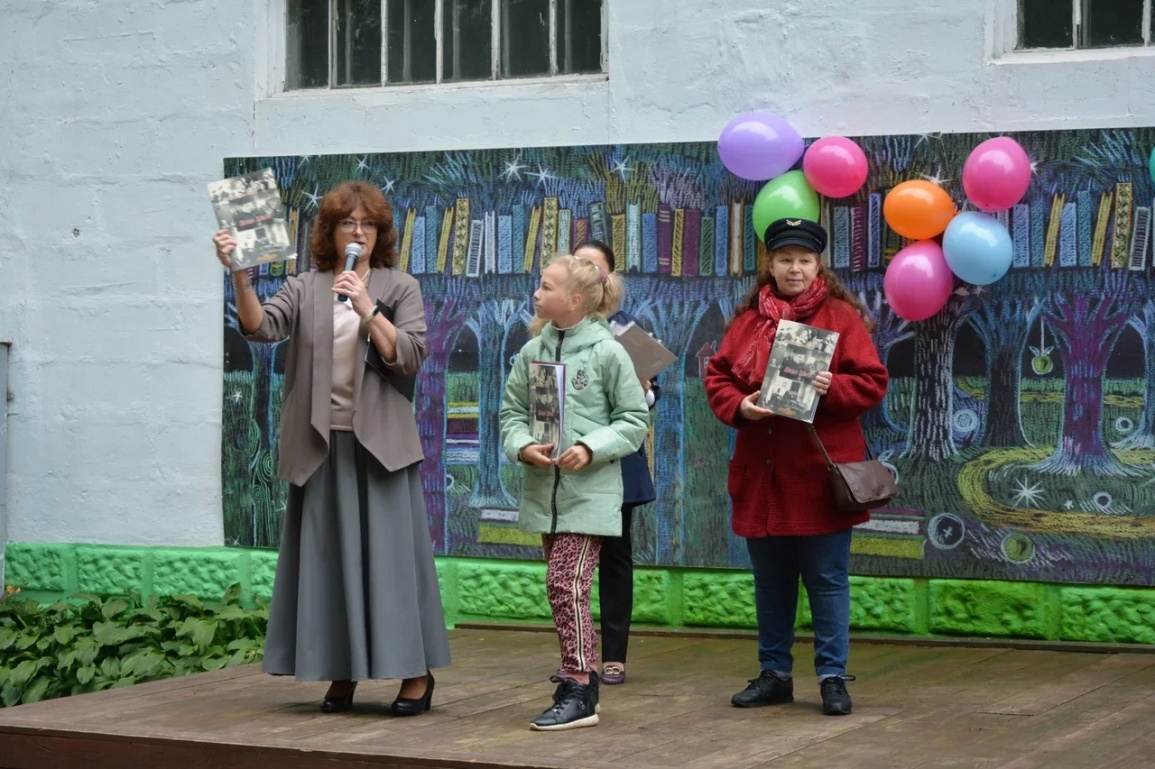 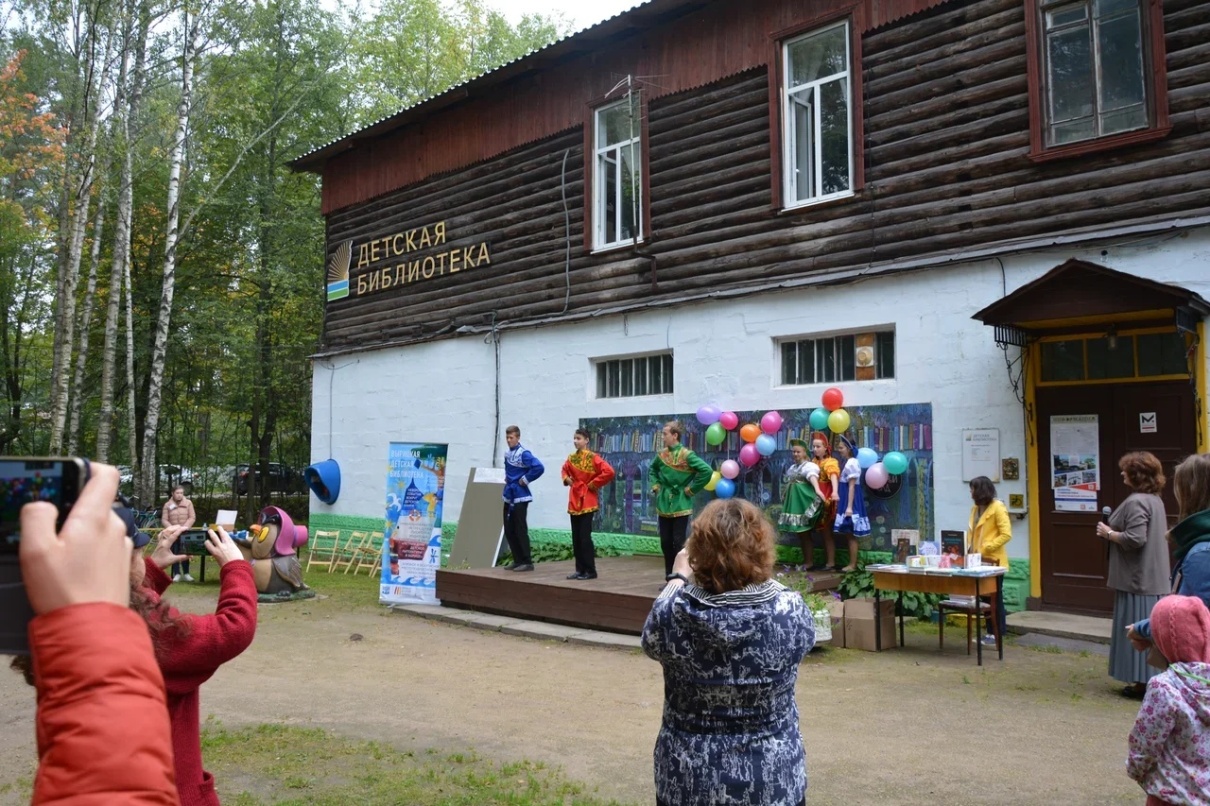 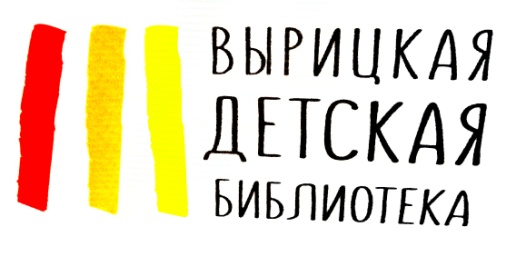 «Жизнь в этюде» -выставка рисунков А.А.Уёмова в день Учителя
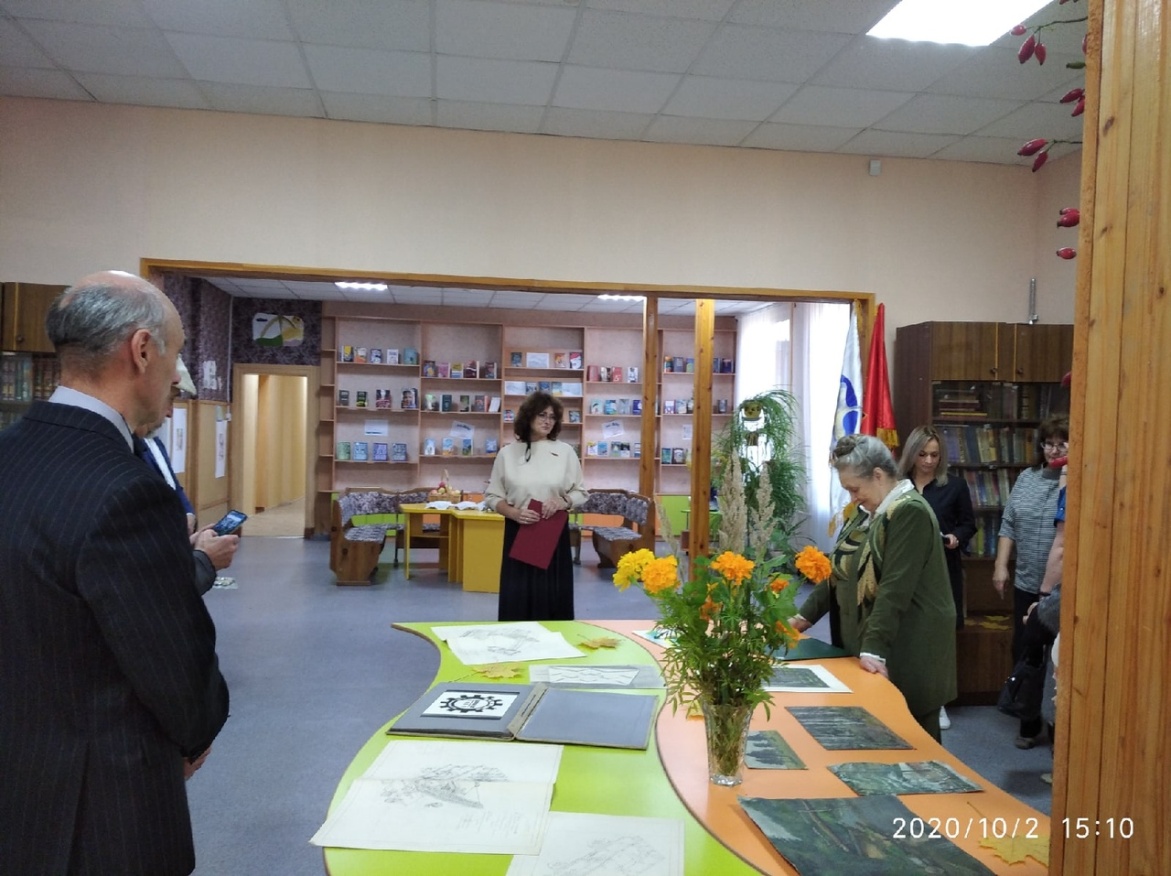 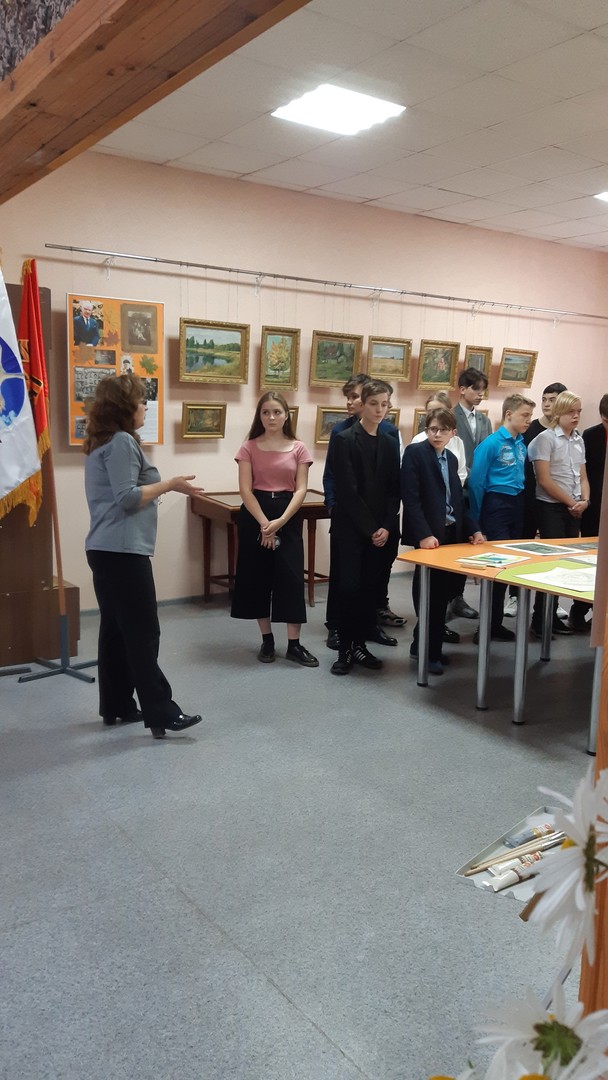 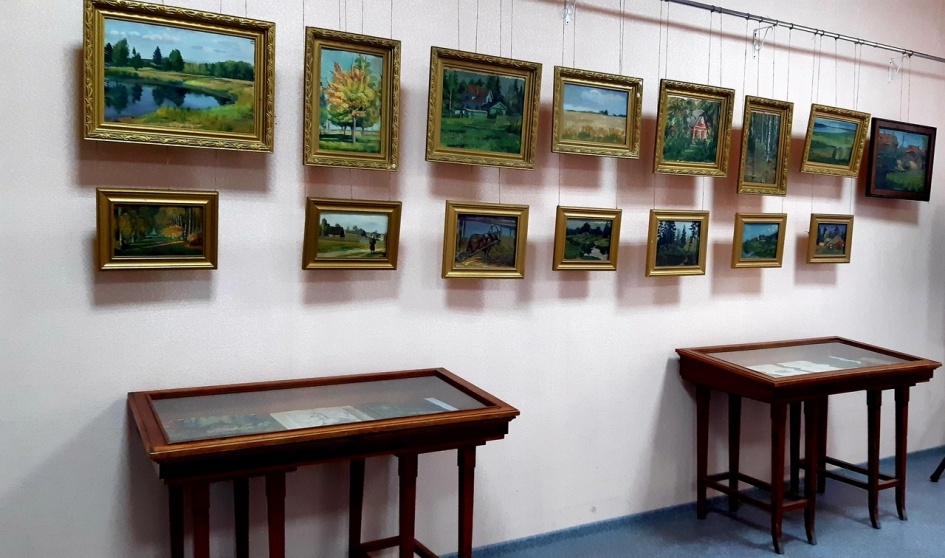 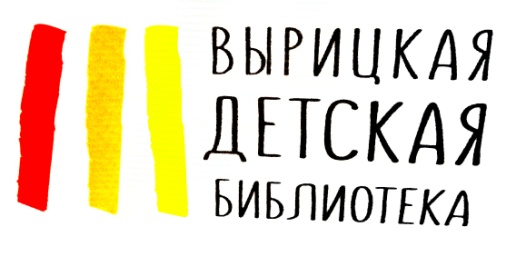 Онлайн мероприятия
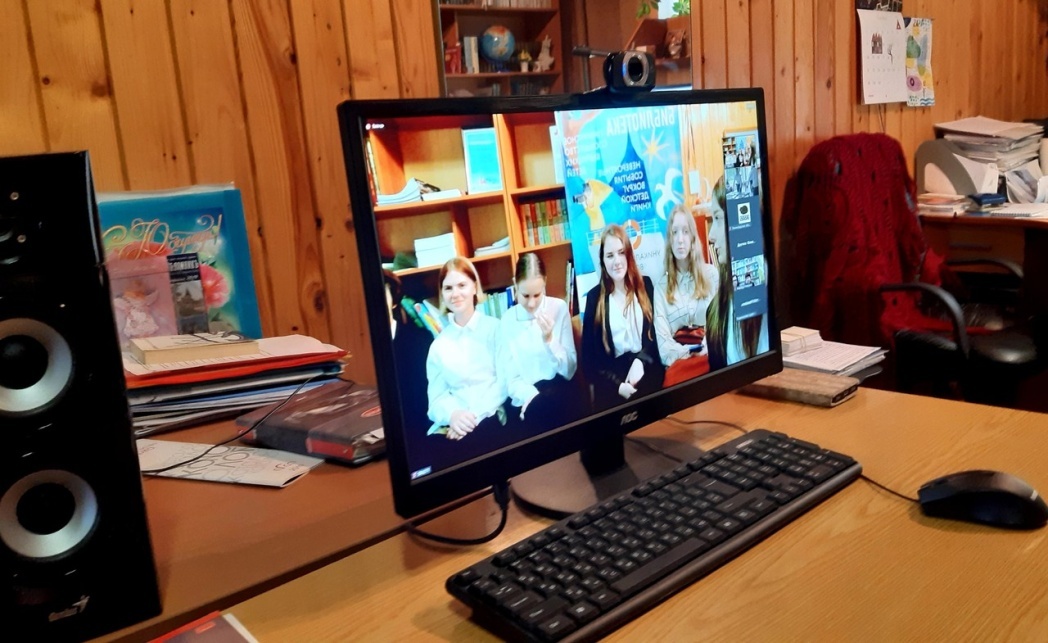 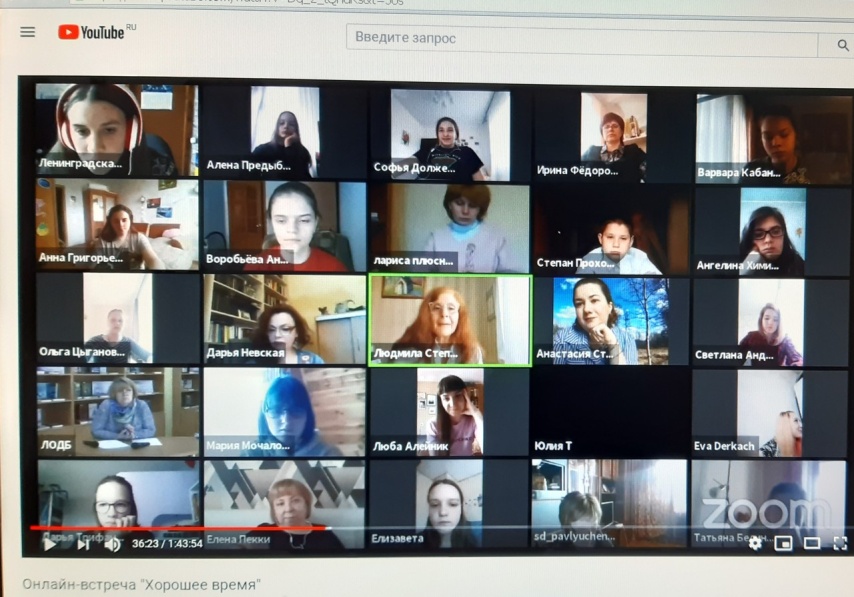 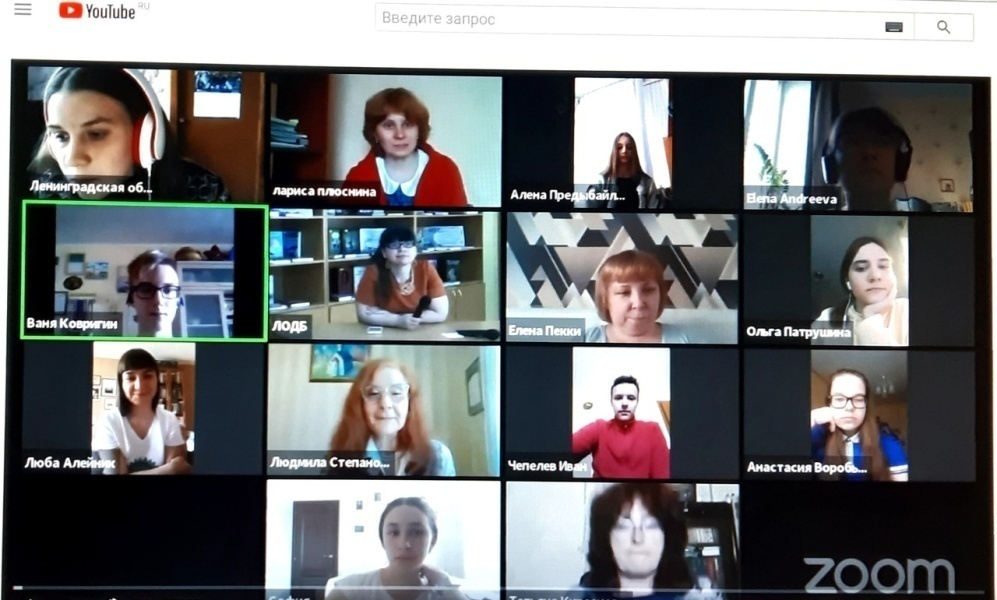 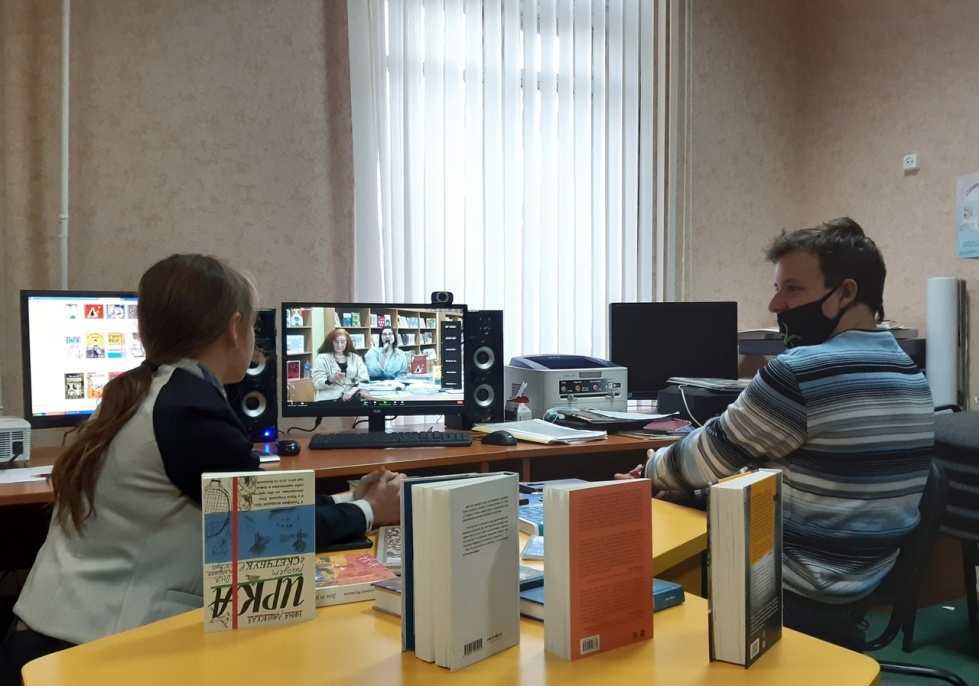 Быт России в сказаниях, сказках, преданиях
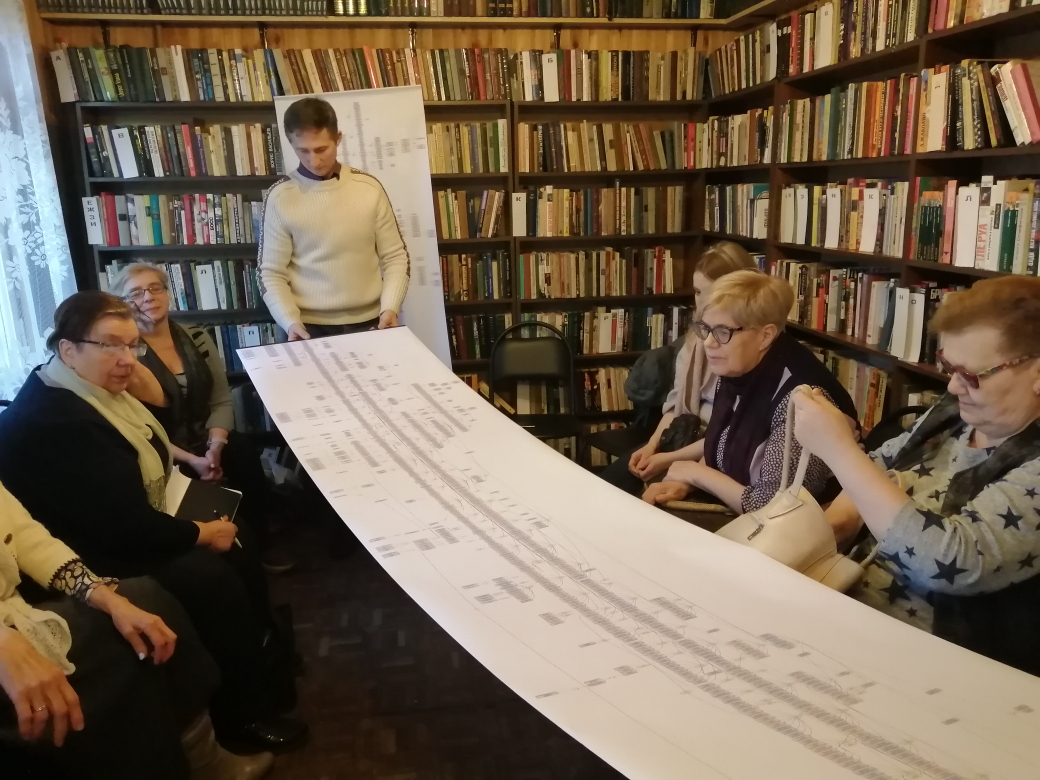 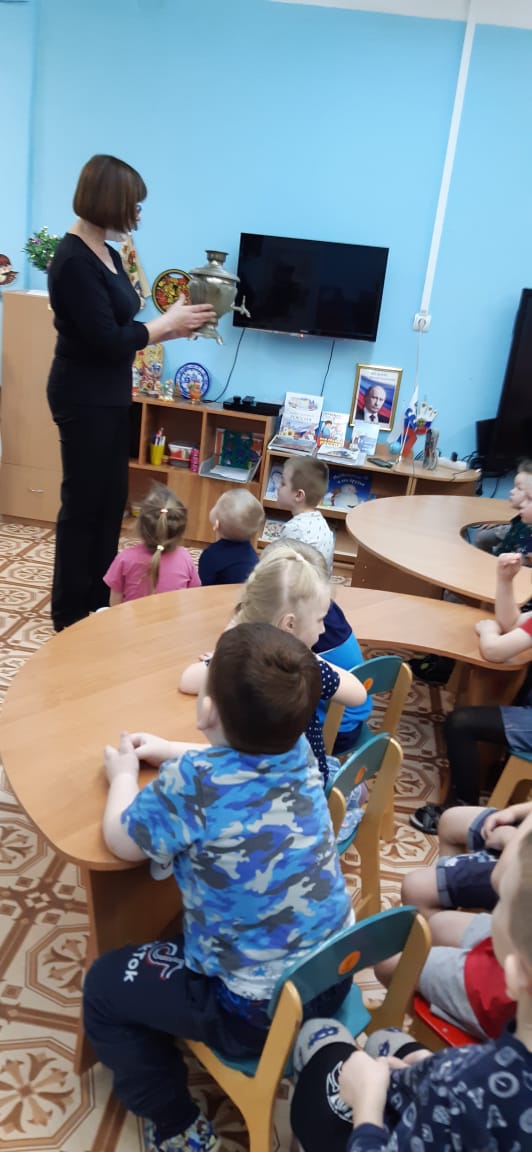 Заседание исторического клуба. Председатель Корешкова С.Н.
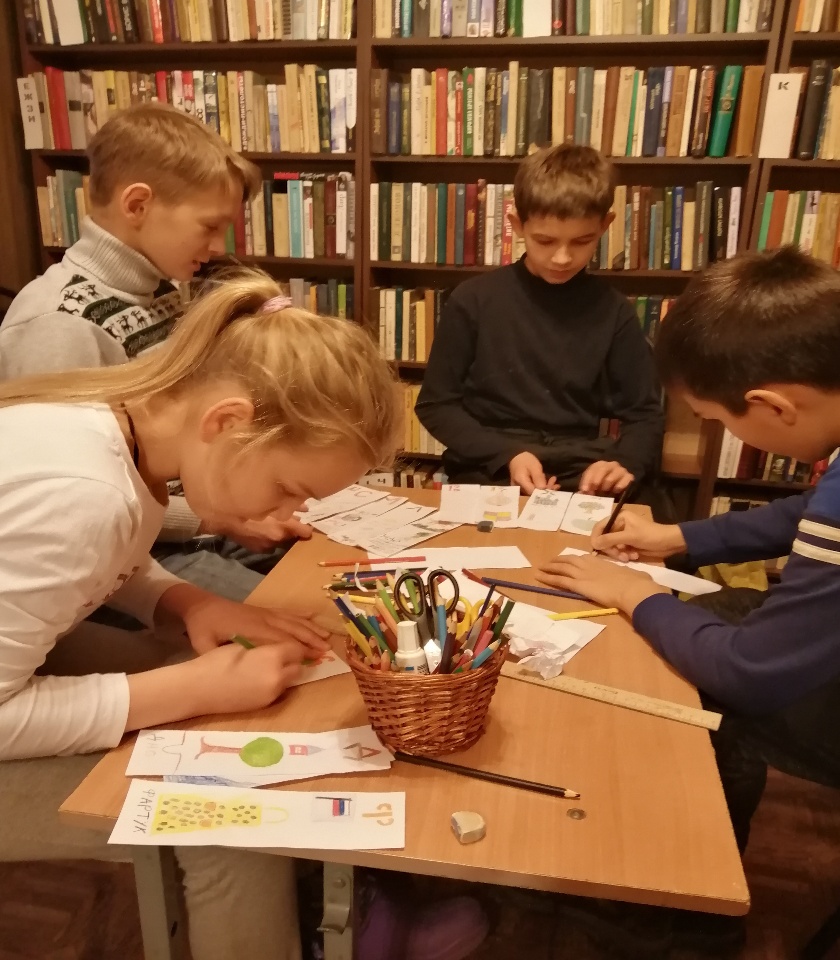 «Нескучная библиотека»-акция в Минской сельской библиотеке
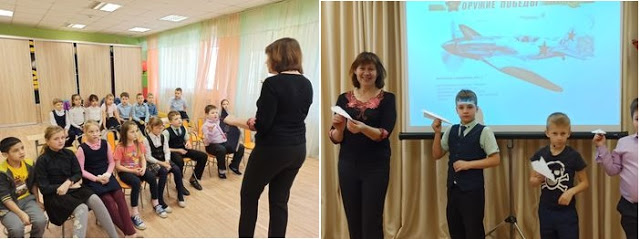 День авиации в библиотеке
Cпасибо за внимание!Ленинградская обл., Гатчинский р-он,п.Вырица, Коммунальный пр., д.11Тел./факс (8 81371)49-334Эл.адрес:knigovichok@yandex.ru